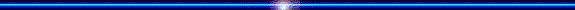 PHÒNG GIÁO DỤC VÀ ĐÀO TẠO HUYỆN CHÂU ĐỨC
TRƯỜNG THCS QUANG TRUNG
TOÁN 6: CHÂN TRỜI SÁNG TẠO
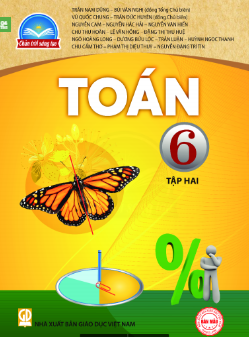 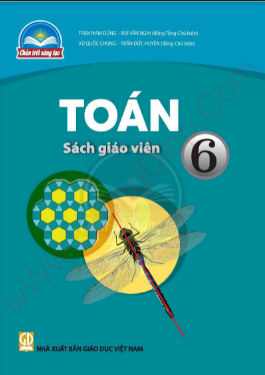 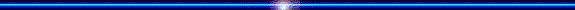 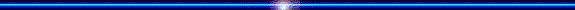 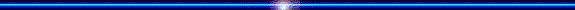 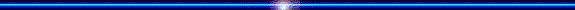 KHỞI ĐỘNG
An có 20 cái kẹo, An cho Bình     số kẹo của mình. Hỏi Bình được bao nhiêu cái kẹo?
Giải:
Số kẹo của Bình có được là:
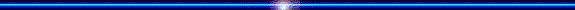 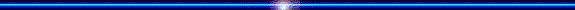 (cái kẹo)
Tính giá trị phân số của một số khác gì với tìm một số khi biết giá trị phân số của nó
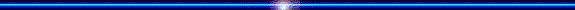 Số  và Đại số
Bài 6
GIÁ TRỊ PHÂN SỐ CỦA MỘT SỐ
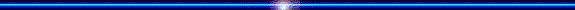 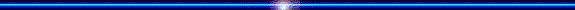 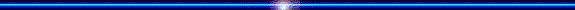 BÀI 6:  GIÁ TRỊ PHÂN SỐ CỦA MỘT SỐ
1. Tính giá trị phân số của một số
Bạn Hòa đã đọc hết một cuốn truyện dày 80 trang trong ba ngày. Biết ngày thứ nhất bạn Hòa đọc được     số trang cuốn truyện, ngày thứ hai đọc được    số trang cuốn truyện. Tính số trang bạn Hòa đã đọc được trong mỗi ngày.
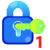 Giải
- Số trang sách bạn Hòa đọc ngày thứ nhất là:
= 30 (trang)
Muốn tính    của a ta làm thế nào?
- Số trang sách bạn Hòa đọc ngày thứ hai là:
= 32 (trang)
- Số trang sách bạn Hòa đọc ngày thứ ba là:
80 – 30 – 32 = 18 (trang)
BÀI 6:  GIÁ TRỊ PHÂN SỐ CỦA MỘT SỐ
1. Tính giá trị phân số của một số
Muốn tính giá trị phân số      của số a, ta tính
Ví dụ:
= -60
Tính giá trị    của -80, ta tính
Tính giá trị    của        , ta tính
BÀI 6:  GIÁ TRỊ PHÂN SỐ CỦA MỘT SỐ
1. Tính giá trị phân số của một số
TH1: a) Nhiệt độ ở Mat-xcơ-va) là -200C. Lúc đó nhiệt độ ở Seounl bằng    nhiệt độ ở Mat-xcơ-va. Hỏi nhiệt độ ở Seounl lúc đó là bao nhiêu?
Giải
Nhiệt độ ở Seounl lúc đó là:
Muốn tính nhiệt độ ở Seounl, ta tính     của -20.
BÀI 6:  GIÁ TRỊ PHÂN SỐ CỦA MỘT SỐ
TH1: b) Một mảnh vườn có diện tích 240 m2, được trồng hai loại hoa là hoa cúc và hoa hồng. Phần diện tích trồng hoa cúc chiếm     diện tích cả vườn. Hỏi diện tích trồng hoa hồng là bao nhiêu mét vuông?
1. Tính giá trị phân số của một số
Giải
Diện tích trồng hoa cúc là:
= 96 (m2)
Diện tích trồng hoa hồng là:
Muốn tính diện tích trồng hoa cúc, ta tính     của 240.
240 – 96 = 144 (m2)
BÀI 6:  GIÁ TRỊ PHÂN SỐ CỦA MỘT SỐ
Bạn Hiếu đọc được 36 trang của một cuốn truyện. Hiếu nói rằng mình đã đọc được     số trang cuốn truyện đó. Tìm số trang của cuốn truyện.
2. Tìm một số khi biết giá trị phân số của nó
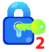 Giải
Số trang của cuốn truyện bạn Hiếu đọc là:
= 60 (trang)
Tìm số trang cuốn truyện khi biết       của nó là 36 trang.
Muốn tìm một số khi biết giá trị phân số     của nó là b ta làm thế nào?
BÀI 6:  GIÁ TRỊ PHÂN SỐ CỦA MỘT SỐ
Muốn tìm một số khi biết giá trị phân số      của nó là b, ta tính
2. Tìm một số khi biết giá trị phân số của nó
Ví dụ: Tìm một số, biết    của số đó là
a) -4
Giải
a) Ta tính
Số cần tìm là -6
b) Ta tính
Số cần tìm là
BÀI 6:  GIÁ TRỊ PHÂN SỐ CỦA MỘT SỐ
2. Tìm một số khi biết giá trị phân số của nó
TH2: Một hộp đựng bi gồm có hai loại bi xanh và bi đỏ, trong đó số bi xanh là 10 viên và bằng     số bi đỏ. Hỏi hộp có bao nhiêu viên bi.
Giải
Tìm một số biết       của số đó là 10 (viên)
Số viên bi đỏ có trong hộp là:
(viên bi)
Tính tổng số viên bi đỏ và bi xanh
Số viên bi có trong hộp là:
10 + 15 = 25 (viên bi)
Làm sao tìm được tổng số bi trong hộp?
Nêu cách tính số viên bi đỏ?
LUYỆN TẬP
Bài 1: Bạn Thanh rót sữa từ một hộp giấy đựng đầy sữa vào cốc được 180ml để uống. Thanh ước tính sữa trong hộp còn      dung tích của hộp. Tính dung tích hộp sữa?
Giải:
Phân số ứng với 180 ml sữa đã rót ra là:
Dung tích của hộp sữa là:
Ta tìm một số biết     của số đó là 180.
Lượng sữa đã rót ra 180 ml để uống ứng với phân số nào?
Làm sao tính được dung tích của hộp sữa?
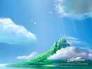 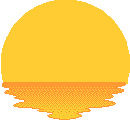 VUI ĐỂ HỌC TỐT
VUI ĐỂ HỌC TỐT
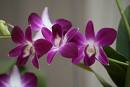 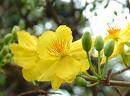 Toàn
An
Thông
Giao
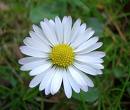 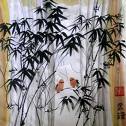 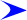 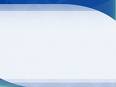 1
2
3
4
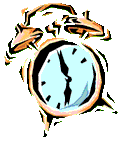 5
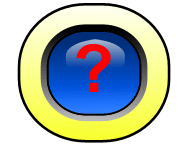 Hoa nặng 35 kg. Cân nặng của mẹ Hoa bằng      cân nặng của Hoa. Vậy mẹ Hoa nặng bao nhiêu kg?
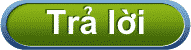 Mẹ Hoa nặng 56 kg
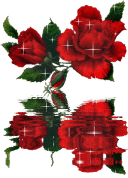 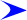 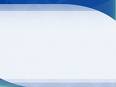 1
2
3
4
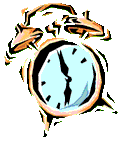 5
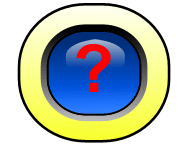 Tìm x biết      của x bằng -20
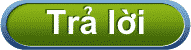 X = -24
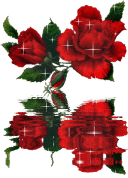 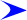 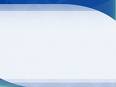 1
2
3
4
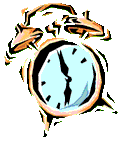 5
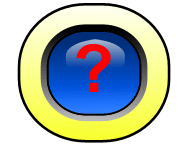 của 45 quyển vở là bao nhiêu?
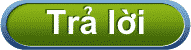 18 quyển
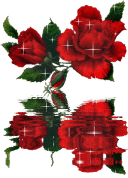 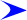 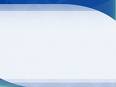 1
2
3
4
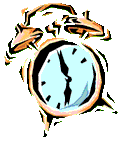 5
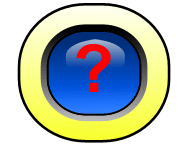 Số trứng gà có trong rổ là 21 quả. Vậy trong rổ có bao nhiêu quả trứng?
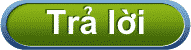 49 quả trứng
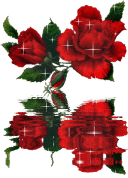 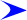 An toàn giao thông
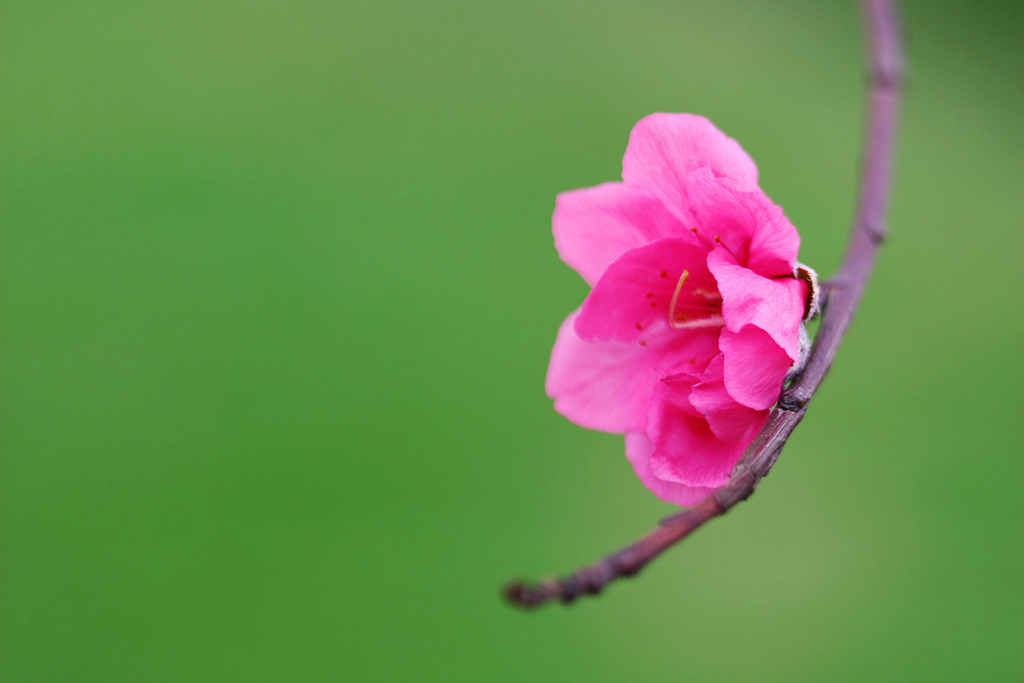 CHÚC CÁC EM HỌC TỐT